Criminal Law
Part 9:  Property Crimes
Lecture 4:  False Pretenses
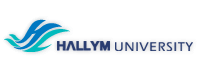 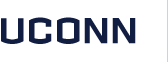 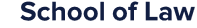 Property Crimes
Property generally crimes are those which involve the unlawful transfer of possession and/or title to property
Larceny, Embezzlement, False Pretenses, Larceny-by-Trick, Robbery, Burglary*
*Strictly speaking need not involve possession/title to property, however I include it here for pedagogical reasons
A note on MPC Property crimes – they are consolidated into a single section (§ 223) and thus do not precisely correspond to CL categorizations
We will focus on CL definitions
False Pretenses
CL:  Δ makes a fraudulent misrepresentation to obtain property and thereby obtains both physical possession and title
Distinguished from larceny-by-trick by gaining title in addition to physical possession
MPC:  not recognized as a separate crime from Theft by Deception
False Pretenses
Δ must make a fraudulent representation as an instrumental step
There is no “false-pretenses-by-force”
Δ must obtain both physical possession and title
Either alone is insufficient